Технические и технологические средства обеспечения устойчивости функционирования сейсмической подсистемы СПЦ, методика и организация обучения и тренировок персонала ИОЦ ГС РАН
В.Н.Чебров, Д.В.Дрознин, В.А.Сергеев, Е.А.Пантюхин, Ю.Н.Левин, Д.В.Чебров, Д.А.Ототюк, Е.П.Семенова, С.Б.Наумов 

(ГС РАН, Петропавловск-Камчатский, Южно-Сахалинск, Владивосток)
К службе предупреждения о цунами, как к системе имеющей определяющее значение для обеспечения безопасности населения и снижения риска цунами, и ее сейсмической подсистеме предъявляются высокие требования по обеспечению устойчивости функционирования при возникновении различных деструктивных факторов природного, техногенного или антропогенного происхождения.
Деструктивные факторы:
	Природные факторы - землетрясения, цунами, критические метеорологические условия и пр.

	Техногенные – аварии в системе энергоснабжения, пожары, несанкционированное разрушение инфраструктуры сейсмических станций, отказы или плановые отключения провайдерами (организациями), предоставляющими услуги связи, каналов передачи данных и пр.

	Антропогенные – квалификация и количественная достаточность персонала сейсмических станций и региональных ИОЦ ГС РАН; персонала выполняющего обслуживание, профилактические и ремонтные работы на сейсмических станциях, в системе сбора данных, включая серверную часть, и его готовность к непрерывной круглосуточной работе в оперативном режиме;  готовность персонала станций и ИОЦ к быстрой и достоверной оценке параметров землетрясений, к преодолению деструктивного действия на систему факторов природного и техногенного происхождения.
Надёжность любой сложной системы определяется совокупностью различных факторов на этапах ее проектирования, создания и эксплуатации. 
	При проектировании на надёжность влияют количество и качество элементов в системе, режим работы элементов. 	Применение стандартных и унифицированных элементов резко повышает надёжность системы. 

	В процессе создания системы на надёжность влияют качество составляющих элементов и материалов (обеспечивается входным контролем), соблюдение технологии установки и монтажа изделий (элементов системы). 

	В процессе эксплуатации основным фактором является квалификация обслуживающего персонала. Кроме этого на надёжность влияют внешние условия  и фактор времени (продолжительность эксплуатации аппаратуры с момента изготовления и установки).
Устойчивость функционирования сейсмической подсистемы СПЦ - свойство сохранять работоспособность (полностью или частично) в условиях неблагоприятных воздействий, не предусмотренных нормальными условиями эксплуатации. 
	Главный смысл требования к устойчивости функционирования сейсмической подсистемы СПЦ состоит не только в том, чтобы она длительное время работала без отказа в нормальных условиях эксплуатации и чтобы ее можно было быстро отремонтировать, но также и в том, чтобы она в ненормальных условиях эксплуатации сохраняла работоспособность, хотя бы и ограниченную.
Основные функции сейсмической подсистемы СПЦ:
– обнаружение и регистрация землетрясений в круглосуточном непрерывном режиме в зоне ответственности СПЦ на Дальнем Востоке: под дном акватории северо-западной части Тихого океана, включая Японское, Охотское, Берингово моря и на прилегающей суше;
– обработка сейсмических сигналов в автоматическом и автоматизированном режиме с целью быстрой оценки параметров сильных землетрясений (М>6.0) в зоне ответственности для случаев одиночной станции, локальной группы станций, и сети станций; 
– принятие решения о возможности цунами по одной станции, по локальной группе станций, по сети станций;
– своевременная передача результатов обработки сейсмологических данных службам МЧС и Росгидромет на локальном, региональном и федеральном уровне.
Основные объекты сейсмической подсистемы СПЦ:
	Специализированные сейсмические станции; 
	Региональные ИОЦ;
	Информационно-коммуникационная система с арендуемыми и собственными каналами передачи данных (система сбора и обработки данных).

Устойчивость функционирования сейсмической подсистемы СПЦ обеспечивается на уровне объектов и на системном уровне следующими средствами и мероприятиями:
	Применением технических средств рассчитанных производителем оборудования (сохраняющих работоспособность с заданными характеристиками) на воздействия различных деструктивных факторов и методов их установки (монтажа).
	Технологическими решениями при организации сбора и обработки данных.
	 Метрологическое обеспечение.  Организация и контроль.
	Контроль состояния объектов и системы в целом (каналы связи, GPS, параметры сейсмометрических каналов, качество и полнота данных и пр.).
	Организационно-технические мероприятия –  положения, инструкции и т.п.; орг. структура; 
	Подбор, обучение, тренировки обслуживающего персонала.
Сейсмическая подсистема СПЦ нового поколения
Технических средства
Все специализированные сейсмические станции и пункты регистрации сильных движений СПЦ оснащены однотипными широкополосными датчиками сейсмических сигналов (производитель компания Güralp (Англия): сейсмометрами CMG-3ESP и CMG-6TD; акселерометрами CMG-5 и CMG-5 TD);
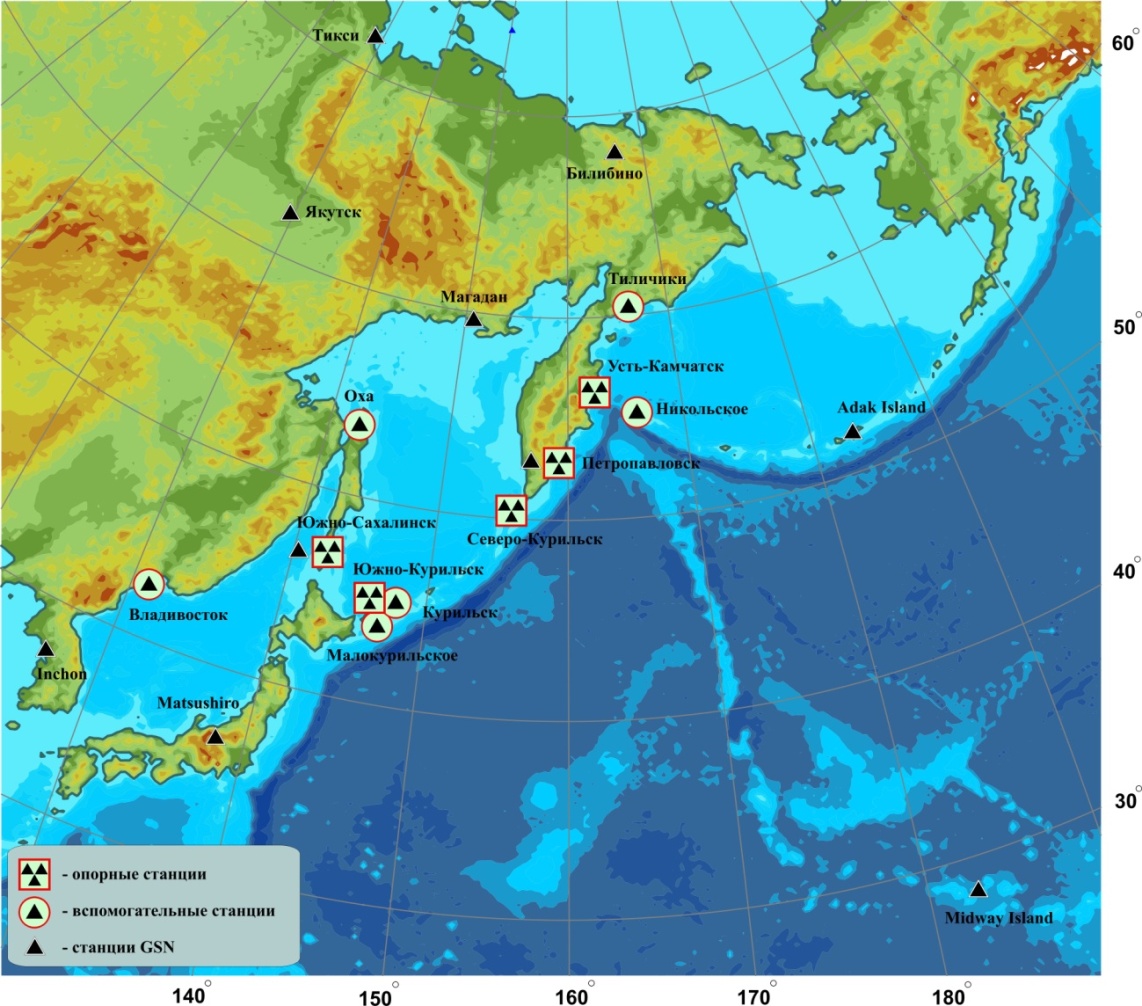 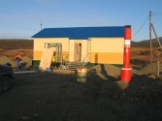 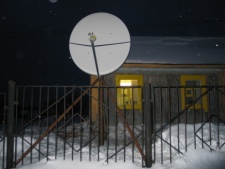 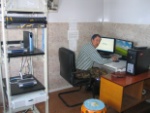 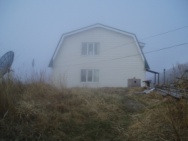 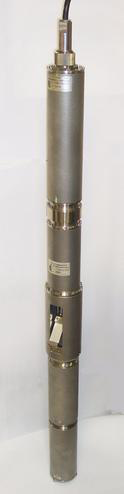 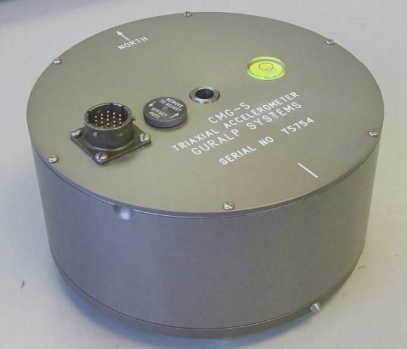 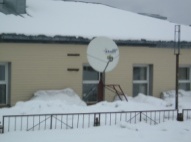 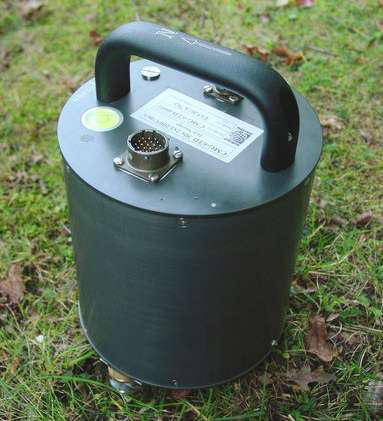 В состав СП СПЦ входят следующие компоненты:
базовые и вспомогательные сейсмические станции;
сеть пунктов регистрации сильных движений (ПР СД);
информационно-обрабатывающие центры со спутниковой коммуникационной системой.
Сеть  сейсмических станций на ДВ РФ с расчетными контурами надежной регистрации землетрясений.  
Резервирование в сети сейсмологических наблюдений на ДВ РФ
	На уровне каждой станции и сети ИБП (три уровня), система передачи данных – два оператора.
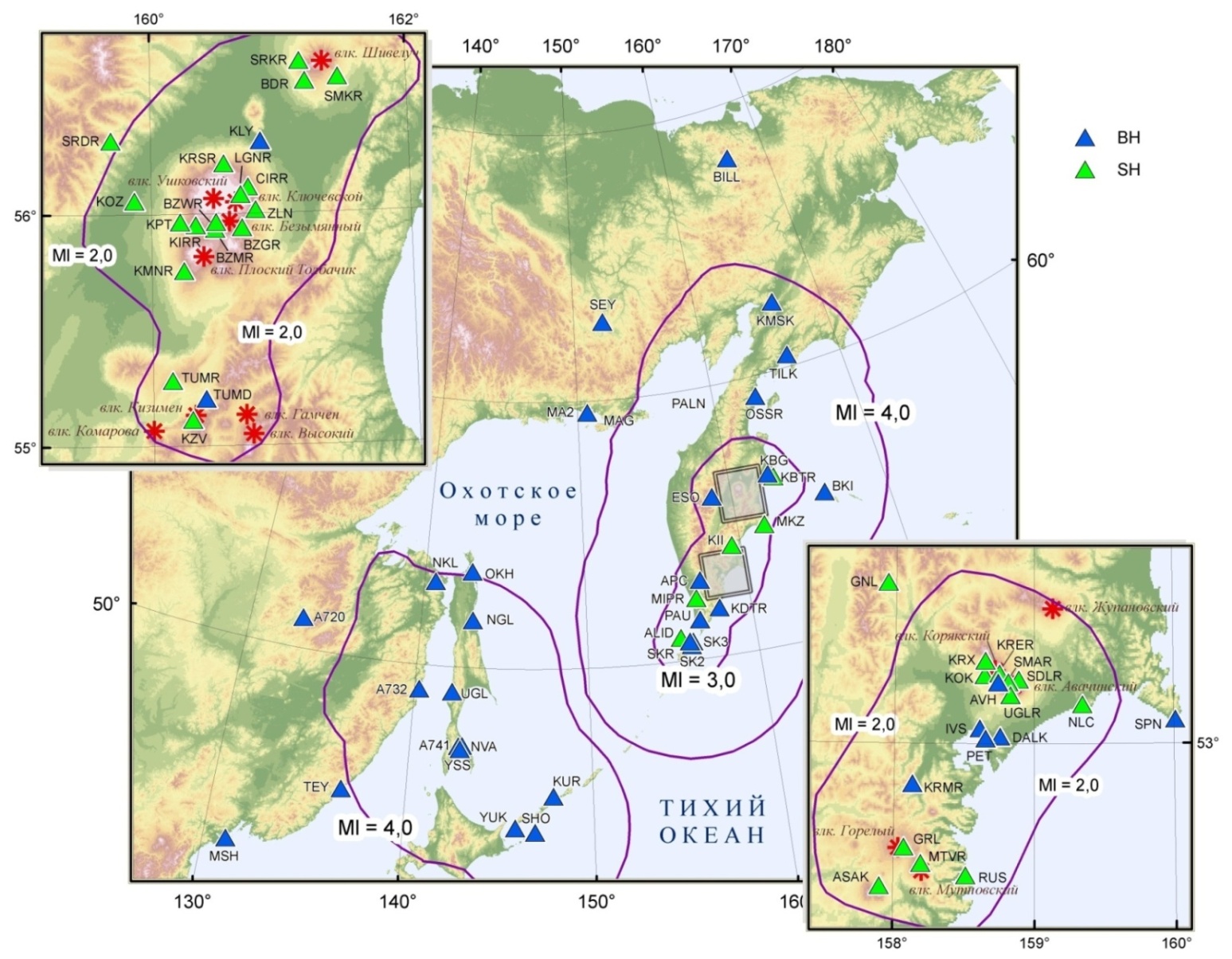 Инфомационно-комуникационная система СП СПЦ
Технологические решения при организации сбора и обработки данных.
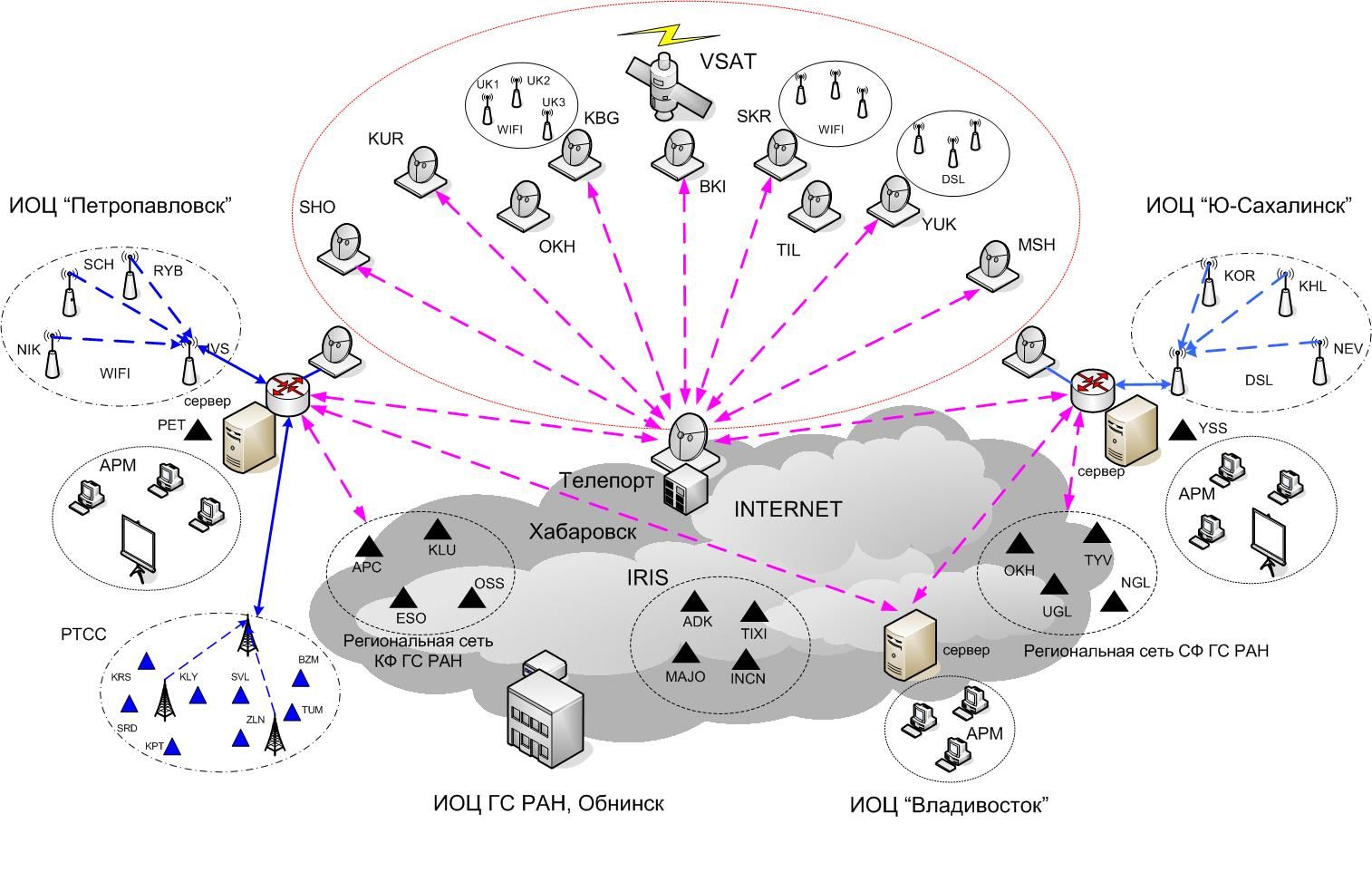 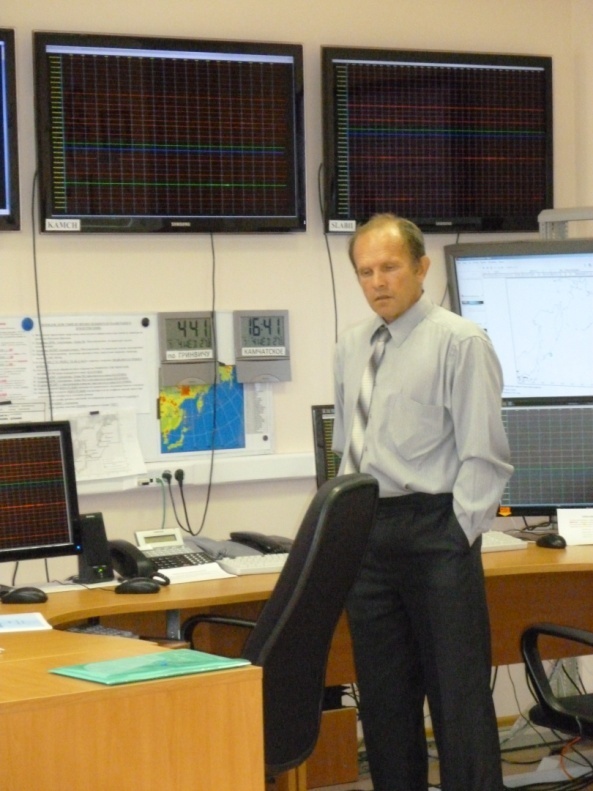 Автоматическое переключение каналов сбора данных, параллельная и независимая передача данных на все ИОЦ. Резервирование функций на уровне РИОЦ. Алгоритмы и  ПО сбора и обработки данных
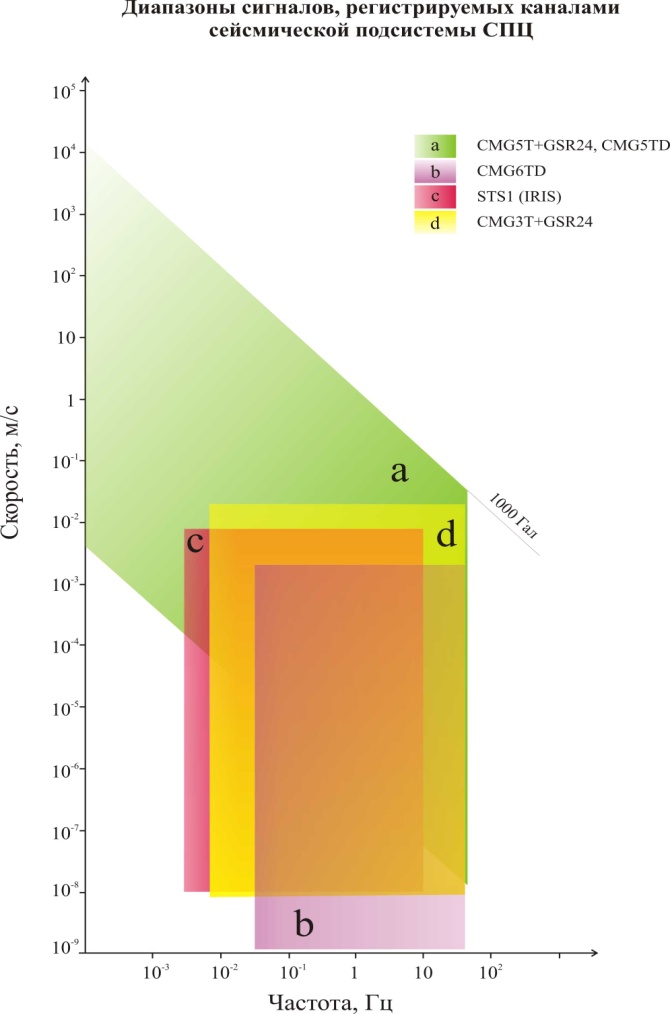 Метрологическое обеспечение.  Организация и контроль.
Частотный и динамический диапазоны сейсмических сигналов регистрируемых специализированными станциями СП СПЦ
Организационное обеспечение

	Положения, Инструкции, Регламенты, Положение об оперативном режиме работы, организация работ в КФ ГС РАН.
Метрологическое обеспечение
	
	Организация ремонтных и восстановительных работ на станциях

	Положения, Инструкции, Регламенты, Положение об оперативном режиме работы, организация работ в КФ ГС РАН.
Метрологическое обеспечение
	
	Виды и порядок контроля
Контроль состояния объектов и системы в целом (каналы связи, GPS, параметры сейсмометрических каналов, качество и полнота данных и пр.).
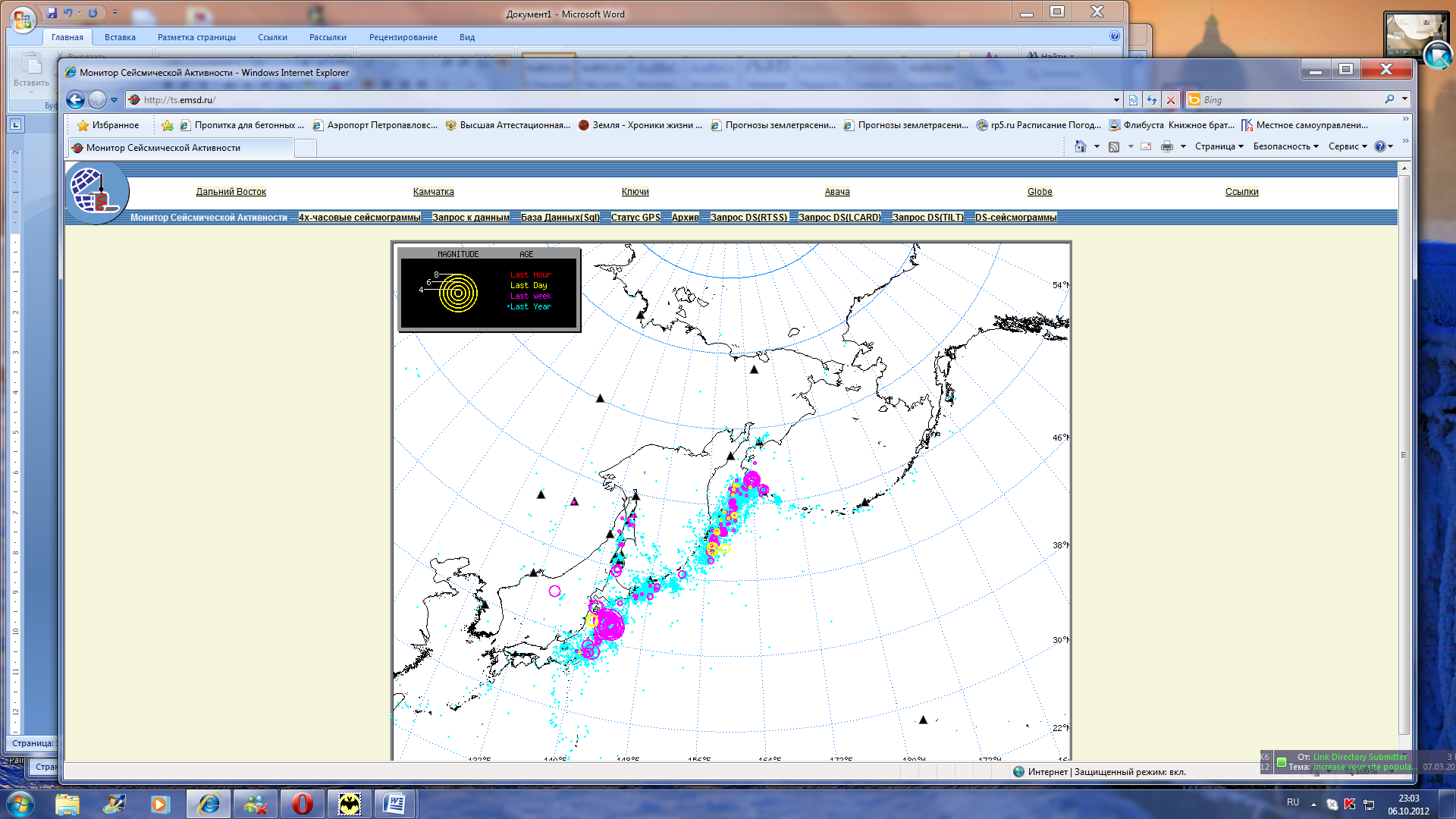 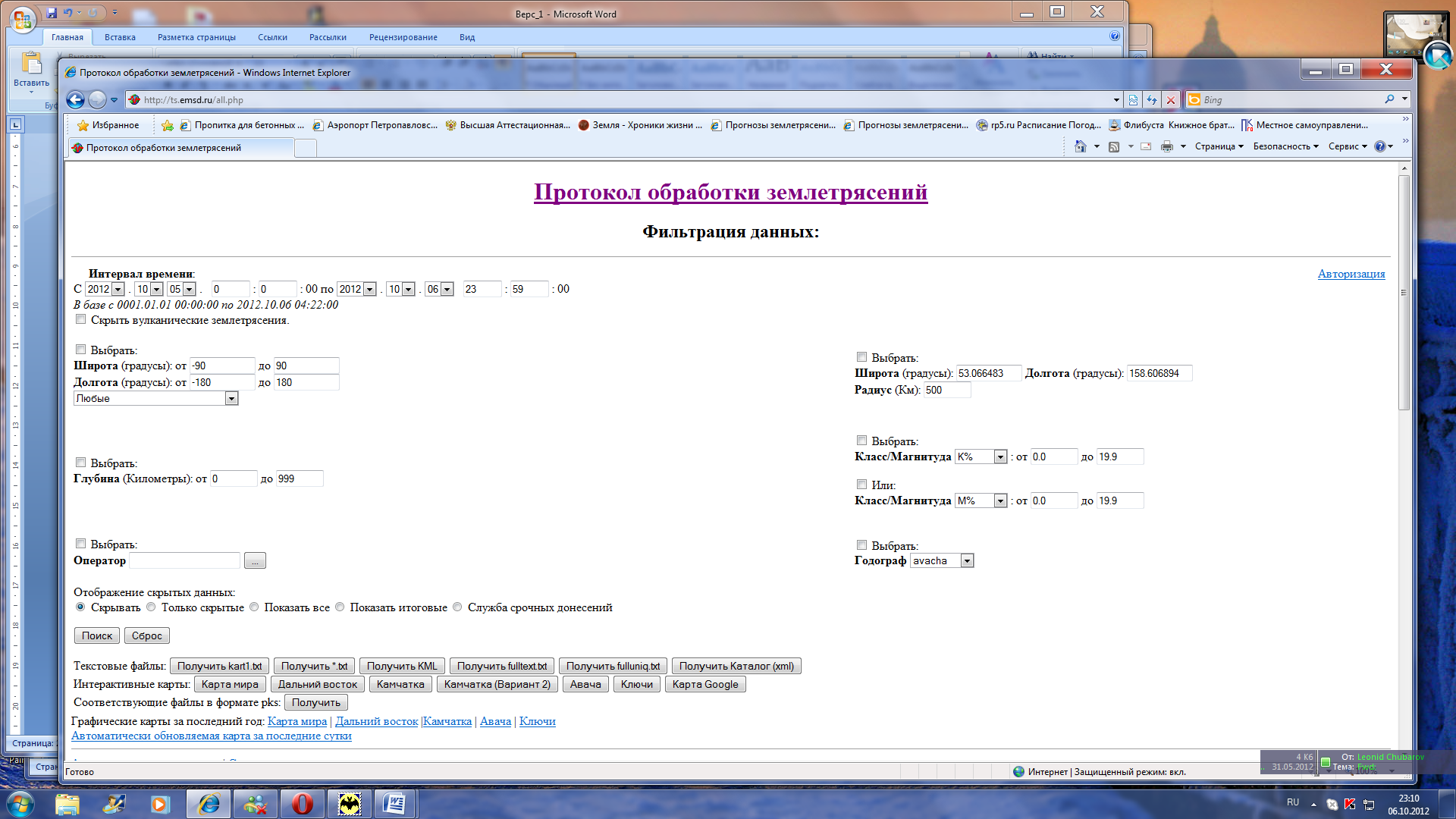 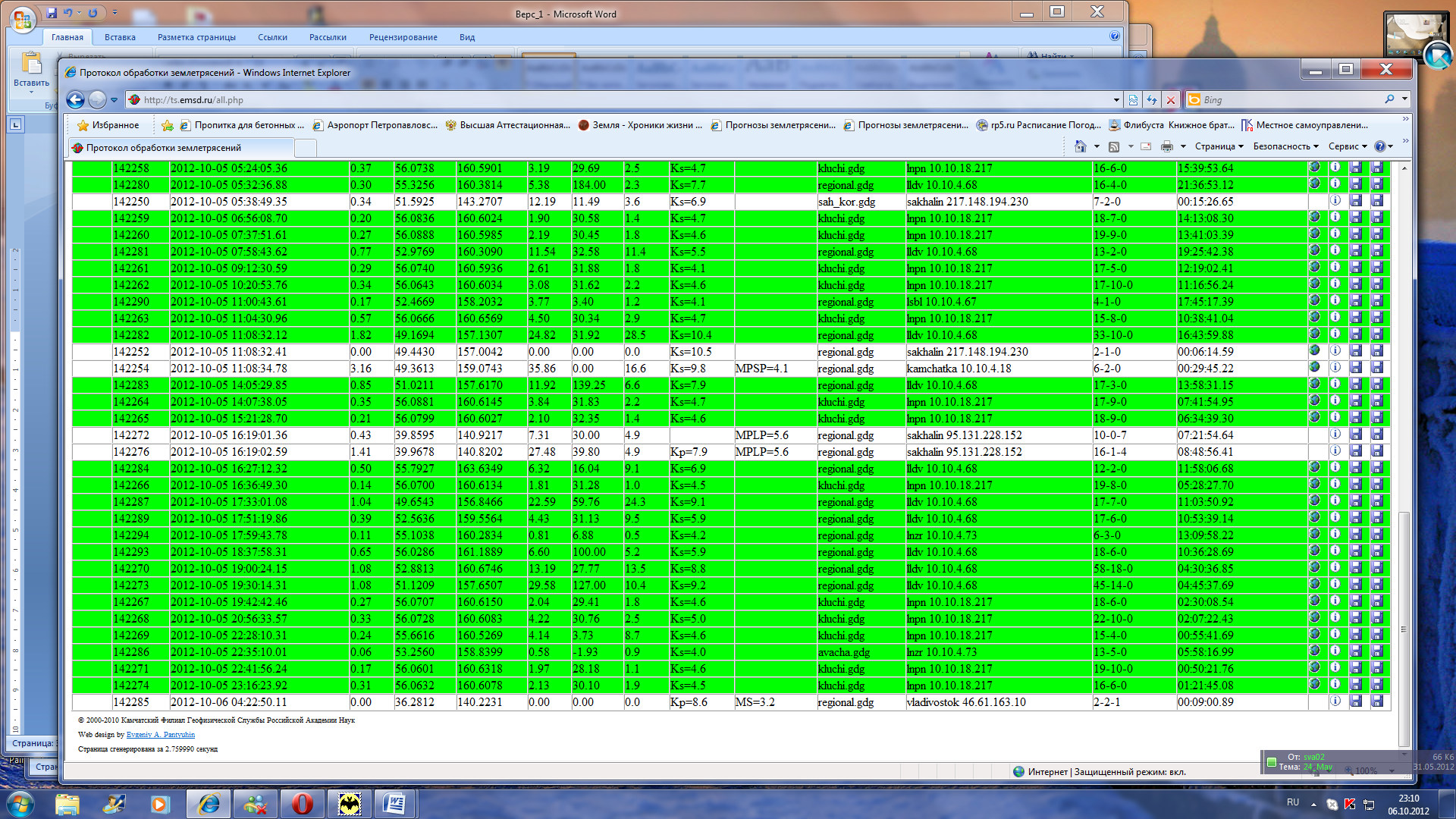 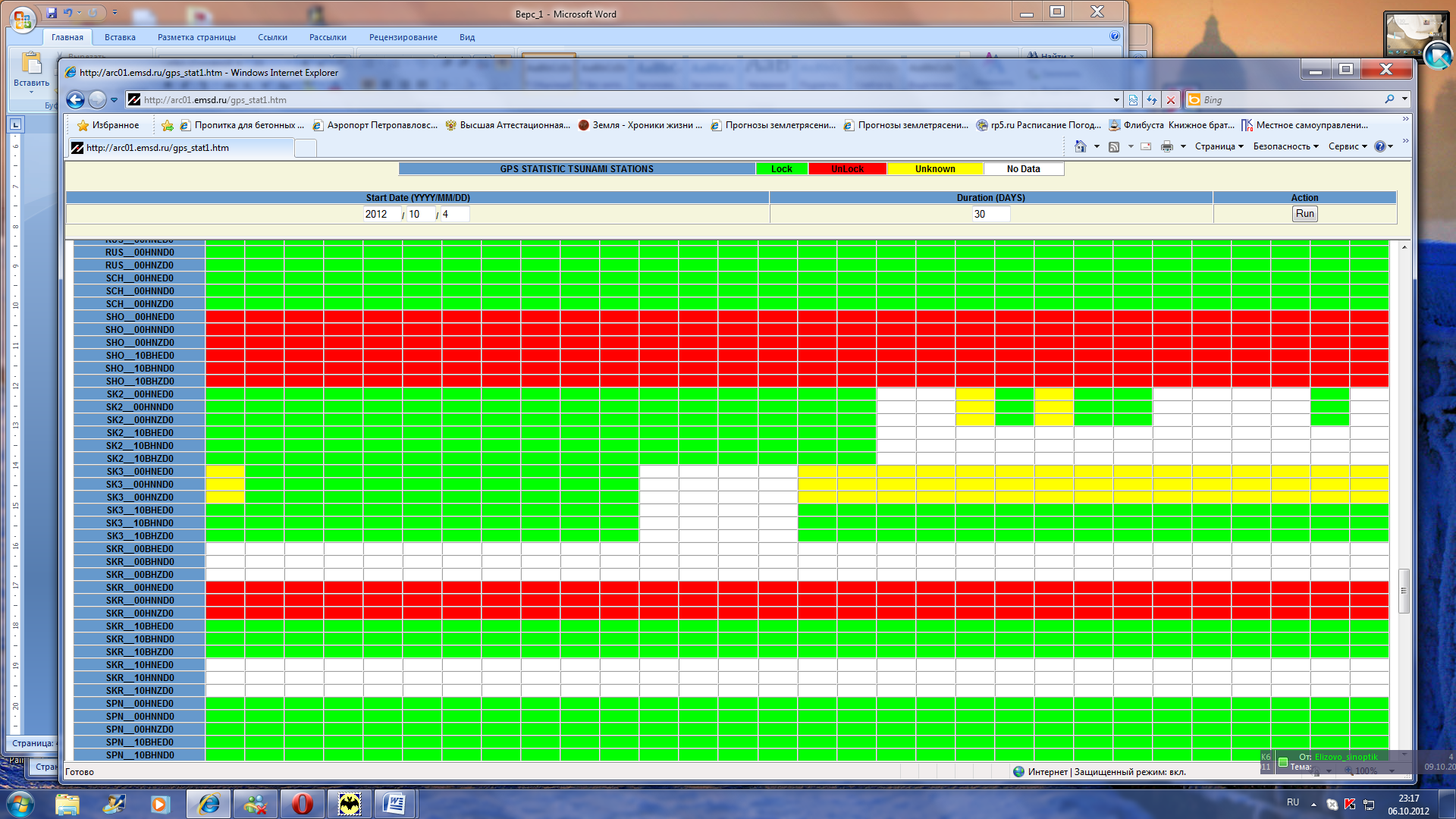 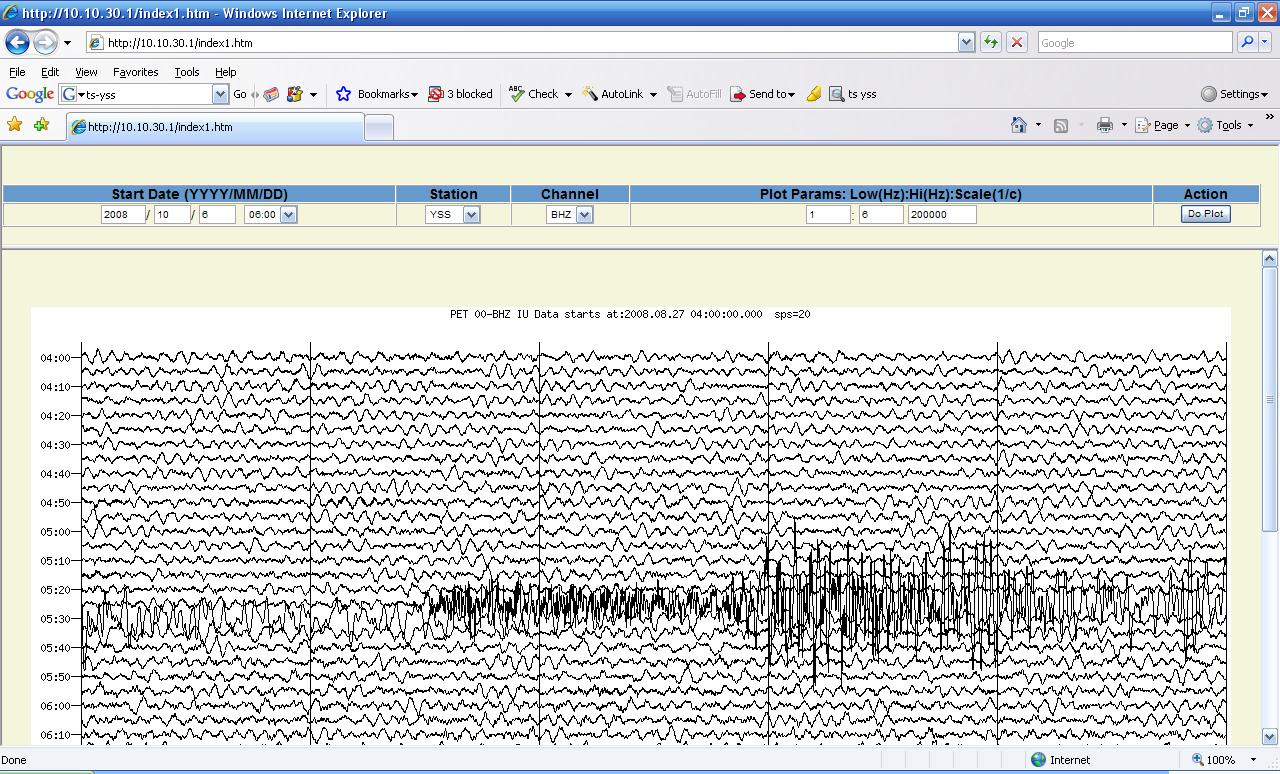 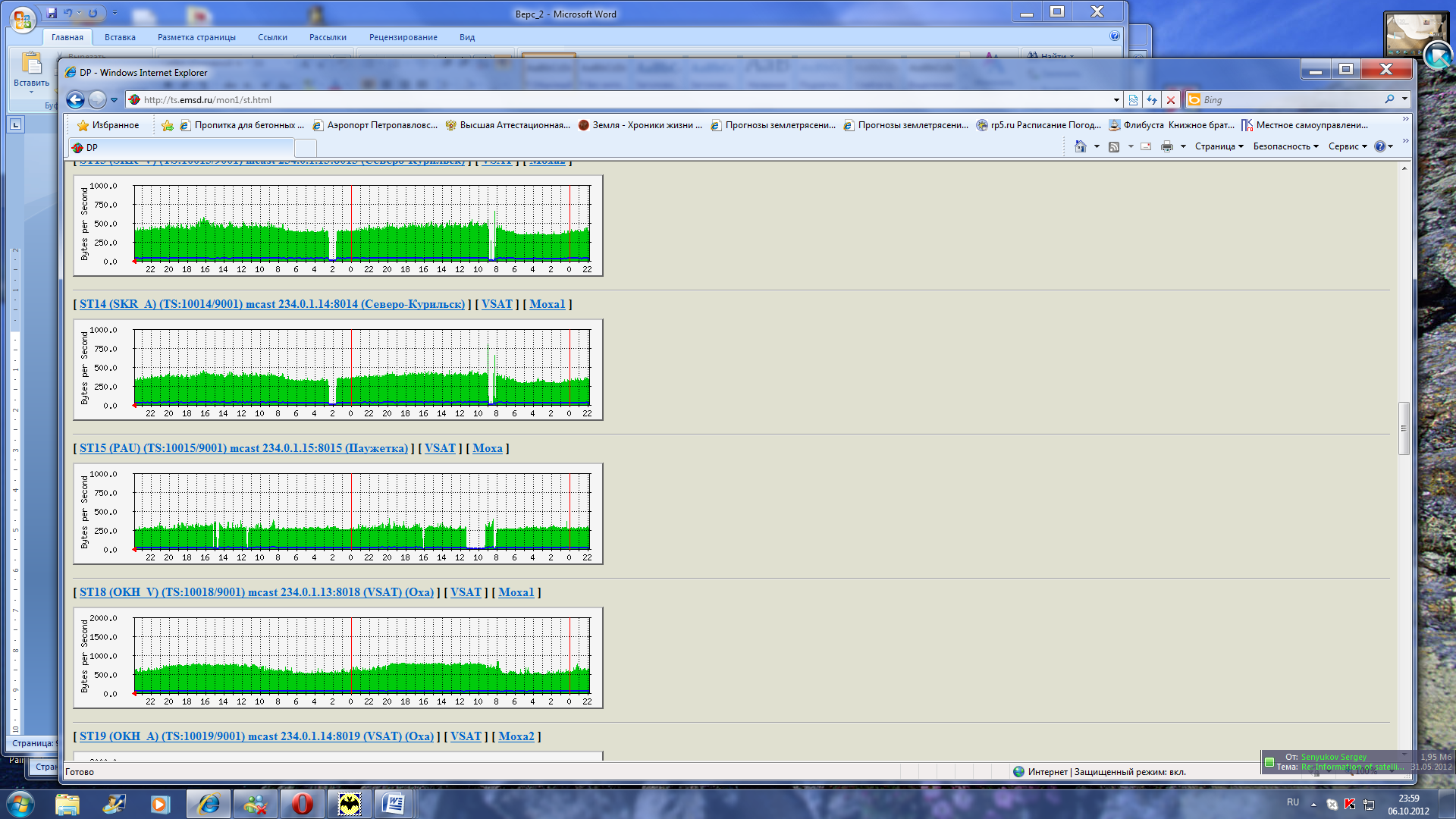 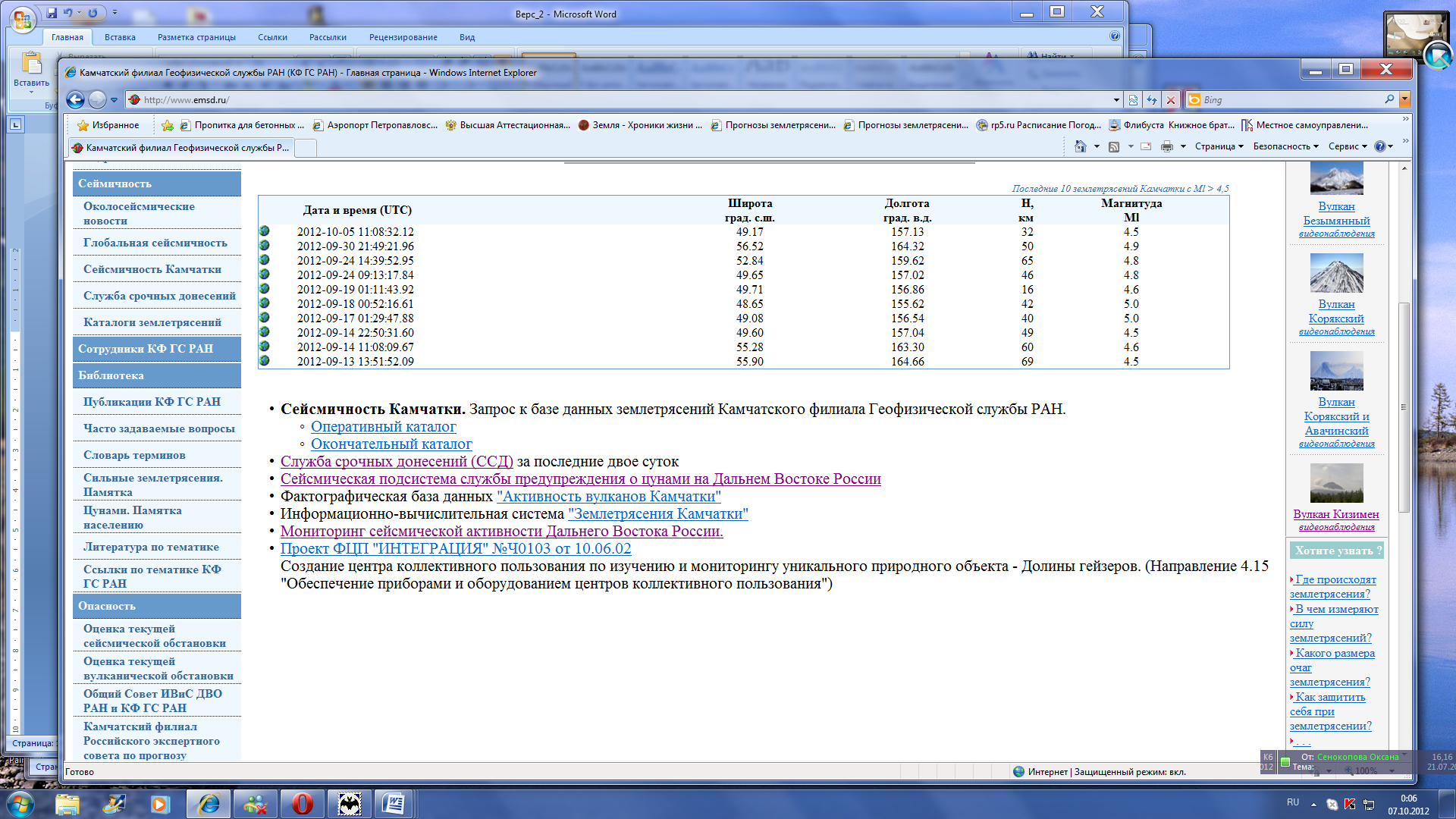 Сейсмичность Камчатки. Запрос к базе данных землетрясений Камчатского филиала Геофизической службы РАН. 
Оперативный каталог 
Окончательный каталог 
Служба срочных донесений (ССД) за последние двое суток 
Сейсмическая подсистема службы предупреждения о цунами на Дальнем Востоке России 
Фактографическая база данных "Активность вулканов Камчатки" 
Информационно-вычислительная система "Землетрясения Камчатки" 
Мониторинг сейсмической активности Дальнего Востока России. 
Проект ФЦП "ИНТЕГРАЦИЯ" №Ч0103 от 10.06.02Создание центра коллективного пользования по изучению и мониторингу уникального природного объекта - Долины гейзеров. (Направление 4.15 "Обеспечение приборами и оборудованием центров коллективного пользования")
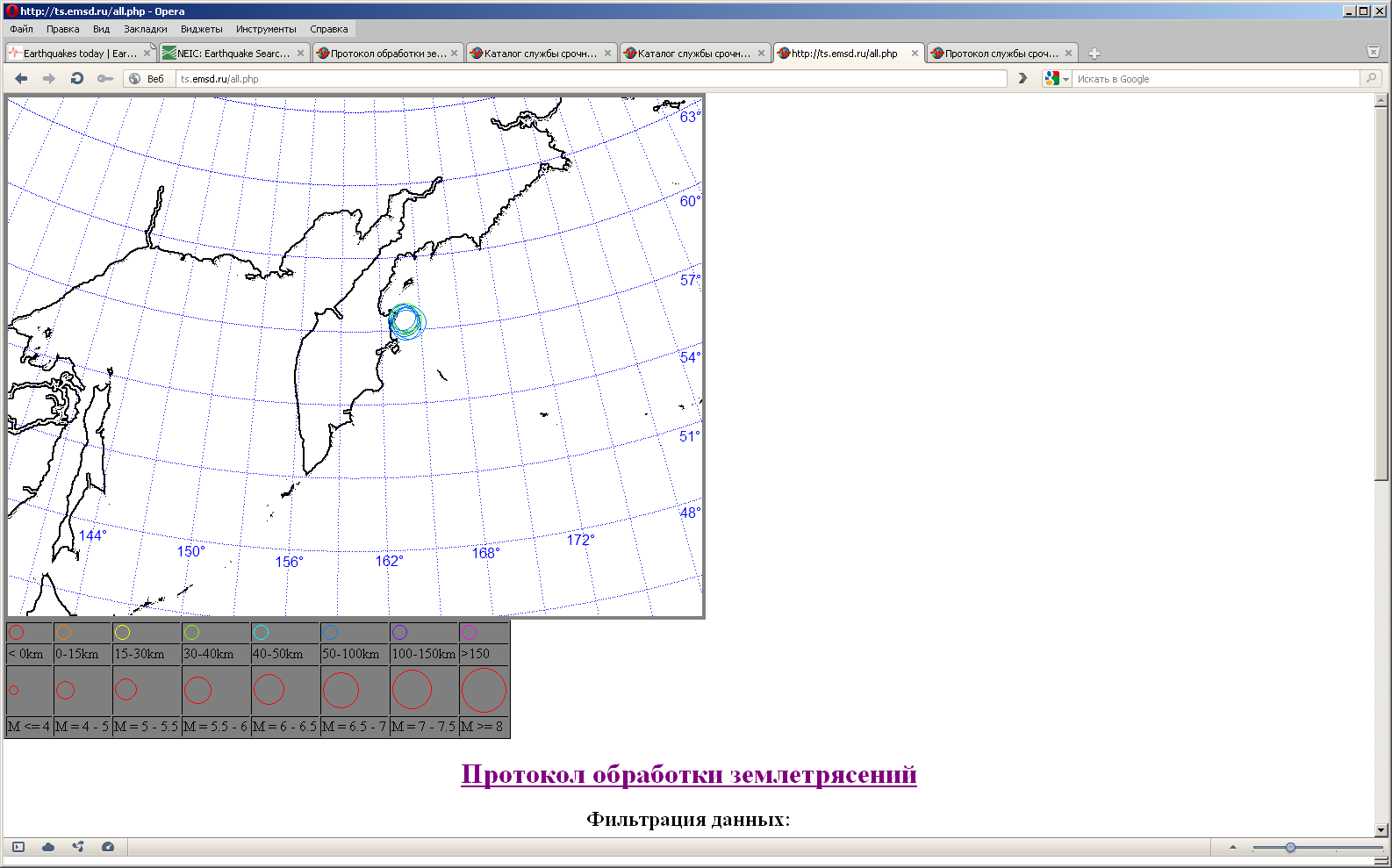 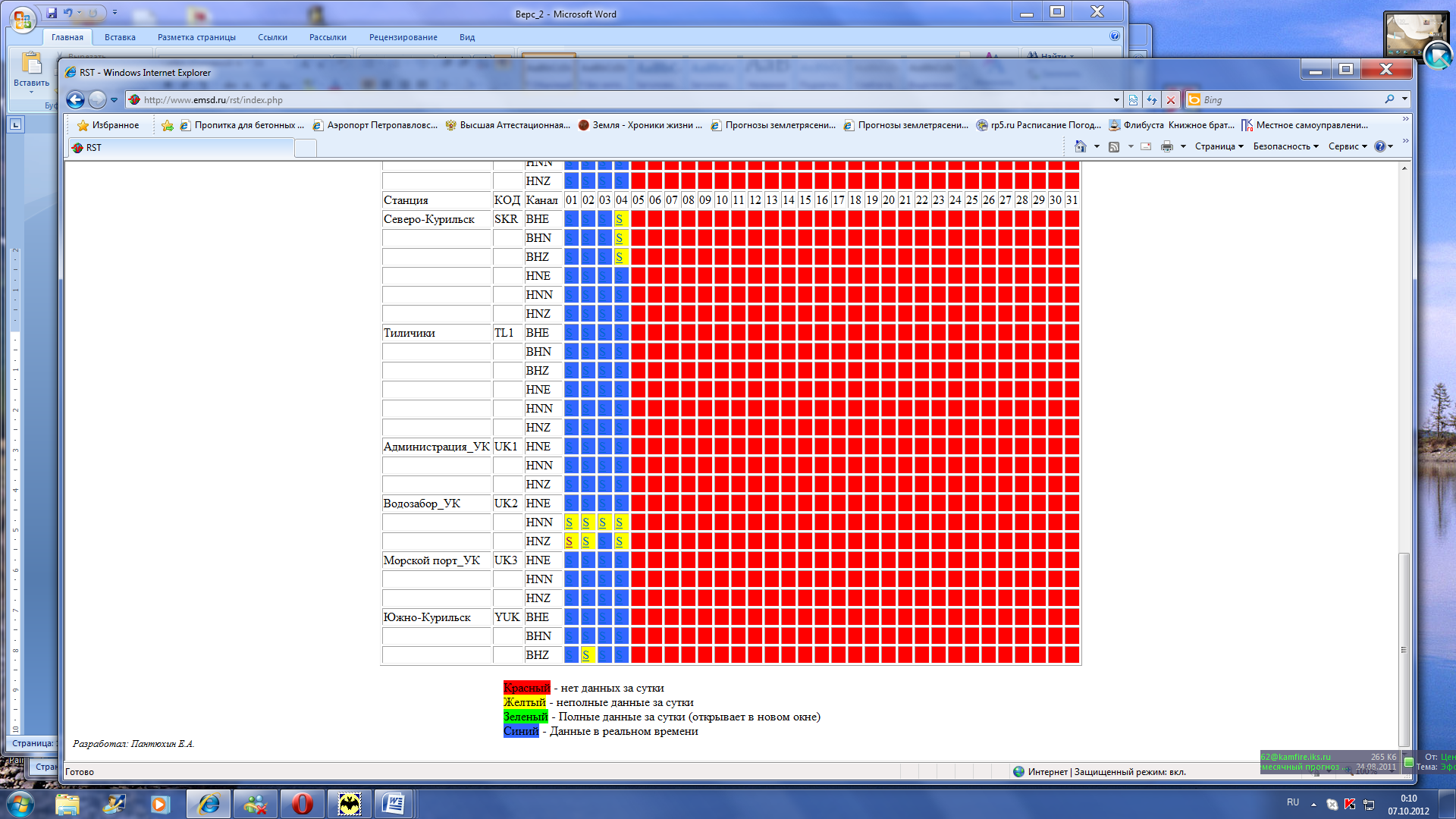 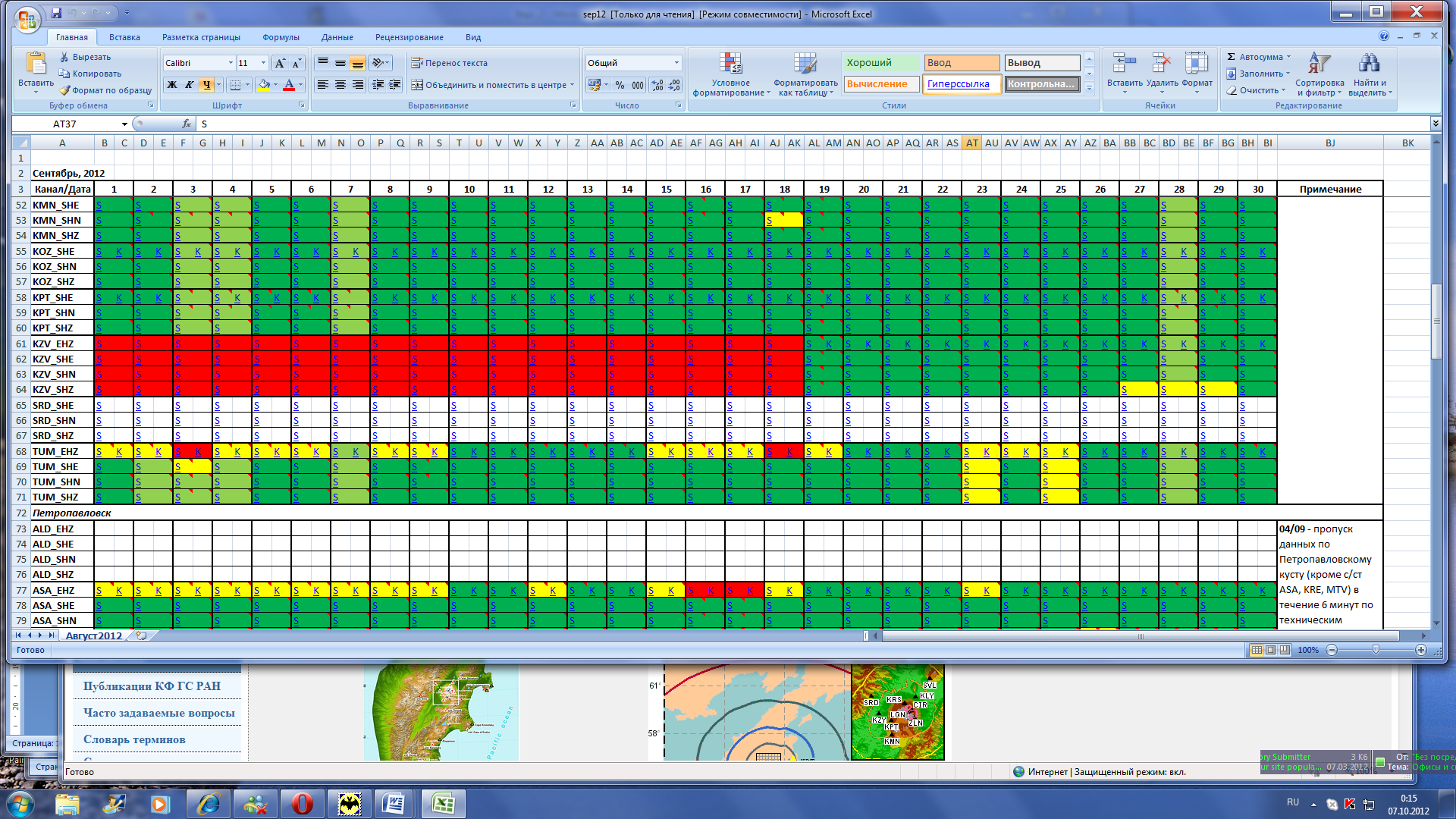 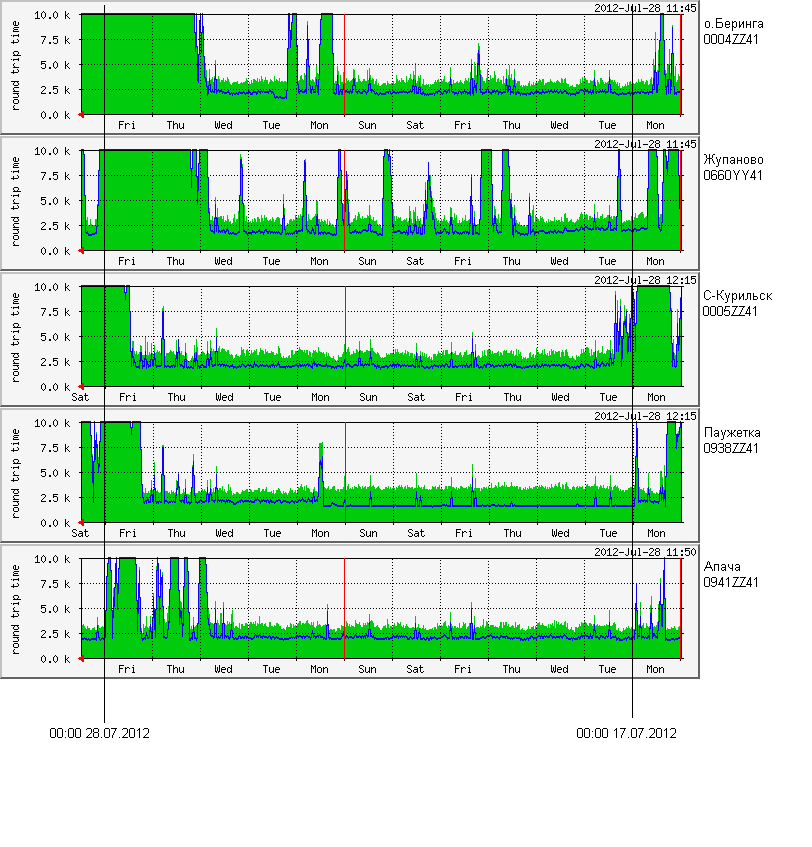 Качество спутниковых каналов передачи данных VSAT
В июле 2012 г. был проведен очередной тест по оценке качества работы сети VSAT станций с антеннами 1.2метра.
При проведении теста выполнялось пингование группы VSAT станций с интервалом 5мин.
	На графиках отображается время задержки "icmp" пакетов в диапазоне 0 - 10секунд (0 - 10.0 К).  На графиках хорошо видно, что там, где время пинга больше 5 секунд, станция уже фактически не работает, скорее всего, в эти моменты она просто уходит со связи по причинам недостатка энергетики.
	Также видно как влияют на работу станций небольшие циклоны с осадками, в начале и конце графиков (периода наблюдения) 16-17  июля и 26-28 июля.
	Только по представленной картинке (12 дней) станции с антеннами 1.2 метра уходили со связи (не работали!):
ВЦС «Никольское»  > 2 суток
ПР СД «Жупаново» (ГМС «Семлячик»)   > 2 суток
ОЦС «Северо-Курильск» > 1 сутки
ПР СД «Паужетка»   > 1 сутки
Региональная с/ст «Апача»      > 1 сутки
Квалификационные  требования.
Методика и организация обучения и тренировок персонала ИОЦ ГС РАН

Требования к персоналу (образование и пр., собл труд дисципл. )

Методика и организация обучения

Тренировки
Допуск к самостоятельной работе
Разборы полетов
Информационное обеспечение для обучения и тренировок персонала.
	
	Просмотр волновых форм в реальном времени

	Результаты контроля GPS

	БД волновые формы сильных землетрясений по станциям СП СПЦ

	Протокол работы 

	Модельные сейсмограммы
Спасибо за внимание!